Влияние славянской мифологии на образование в интересах устойчивого развития у детей дошкольного возраста посредством «Зеленых аксиом»
Воспитатель: Хоменко Жанна Юрьевна
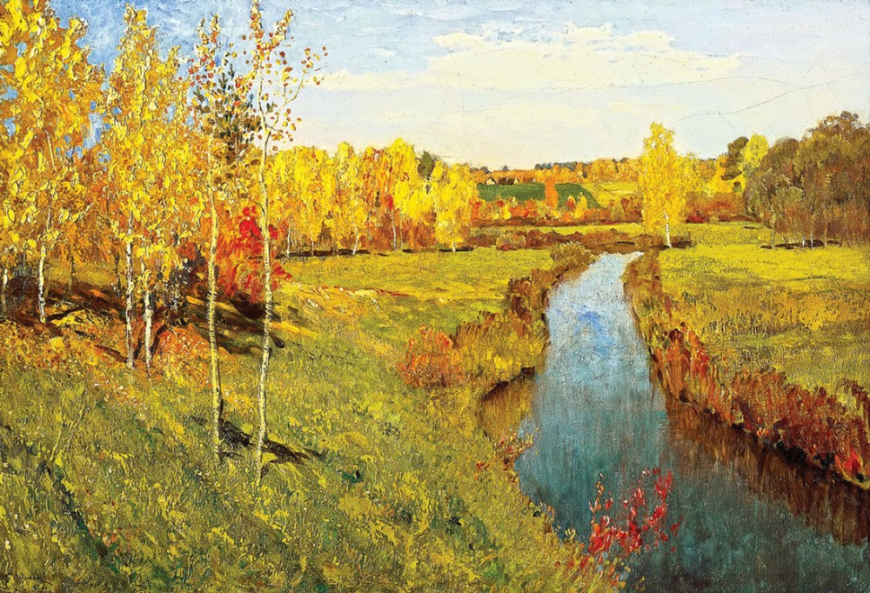 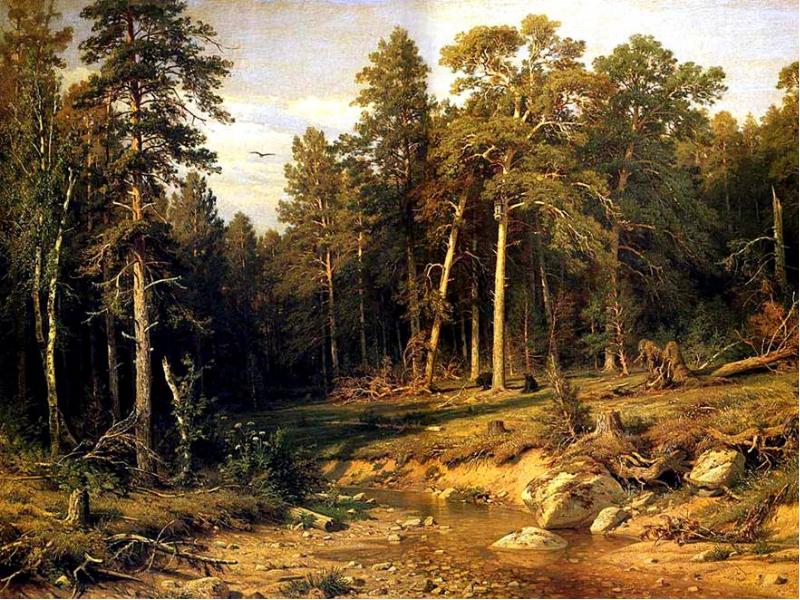 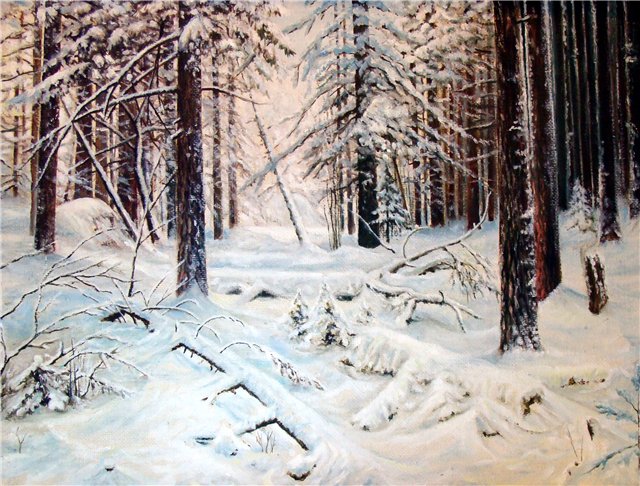 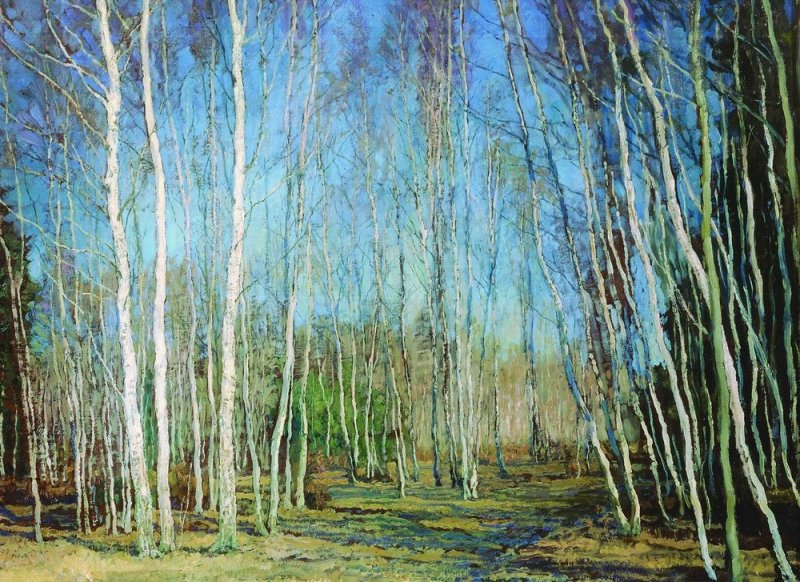 Почему великие русские художники воспевали в своих картинах лесной пейзаж?
Ответы детей звучали правдиво и достоверно: 
1. Это красиво;
2. Это наша Родина;
3. В лесу свежий воздух;
4. В лесу можно собирать ягоды и грибы; 
5. Любоваться белками, бурундучками; 
6. В лесу поют разные птицы; 
7. Потому что дерево - это то, что дает человеку тепло.
Картотека «Славянская мифология»
Миф о Лешим
Миф о Лешим
Беседа. Вопросы
1. Кто такой Леший ?
2. Что нового вы о нем узнали? 
3. Зачем он охраняет лес ?
4.Добрый он герой или злой. Почему?
5. Какие коварные умыслы Леший может устроить людям и почему?
6. Как может «поблагодарить» Леший и почему?
5. Чему может научить тебя этот миф?
6. Как миф о Лешем может помочь тебе в трудных случаях?
Ответы детей:
Не надо мусорить, 
Нельзя разжигать костры, 
Не рубить деревья, 
Нельзя вырезать слова на деревьях, 
Не надо топтать лекарственные растения.(ходить нужно по тропинкам). 
Нельзя ходить в лес с ружьем, а с корзинкой и фотоаппаратом.
Выводы
Дети сделали вывод, что  только от самого человека зависит, отнесется ли Леший хорошо к людям или так, что забудется дорогая в лесные владения.
Дети поняли, что нельзя делать в природе резких движений. Нужно действовать осторожно. Изучать, уточнять, спрашивать, интересоваться. Вести в лесу надо как в гостях: вежливо, по-доброму, бережливо, внимательно, не нарушая правил.
Итоги в рисунках
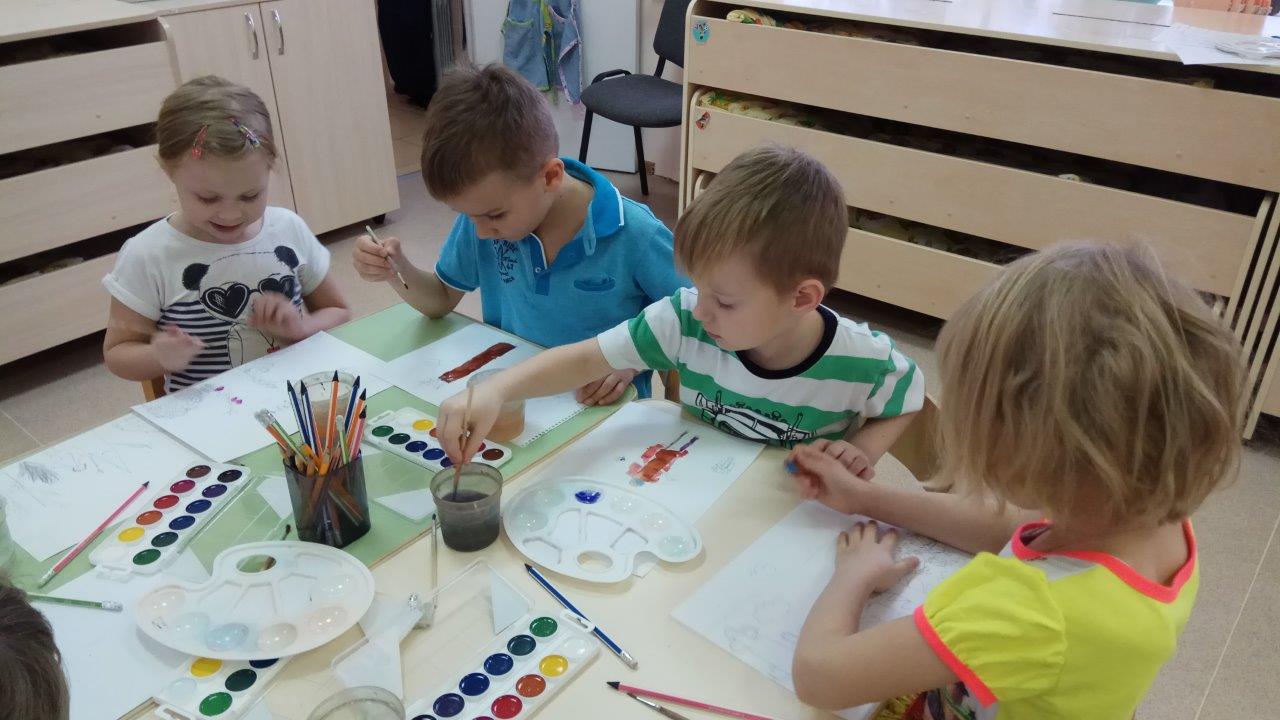 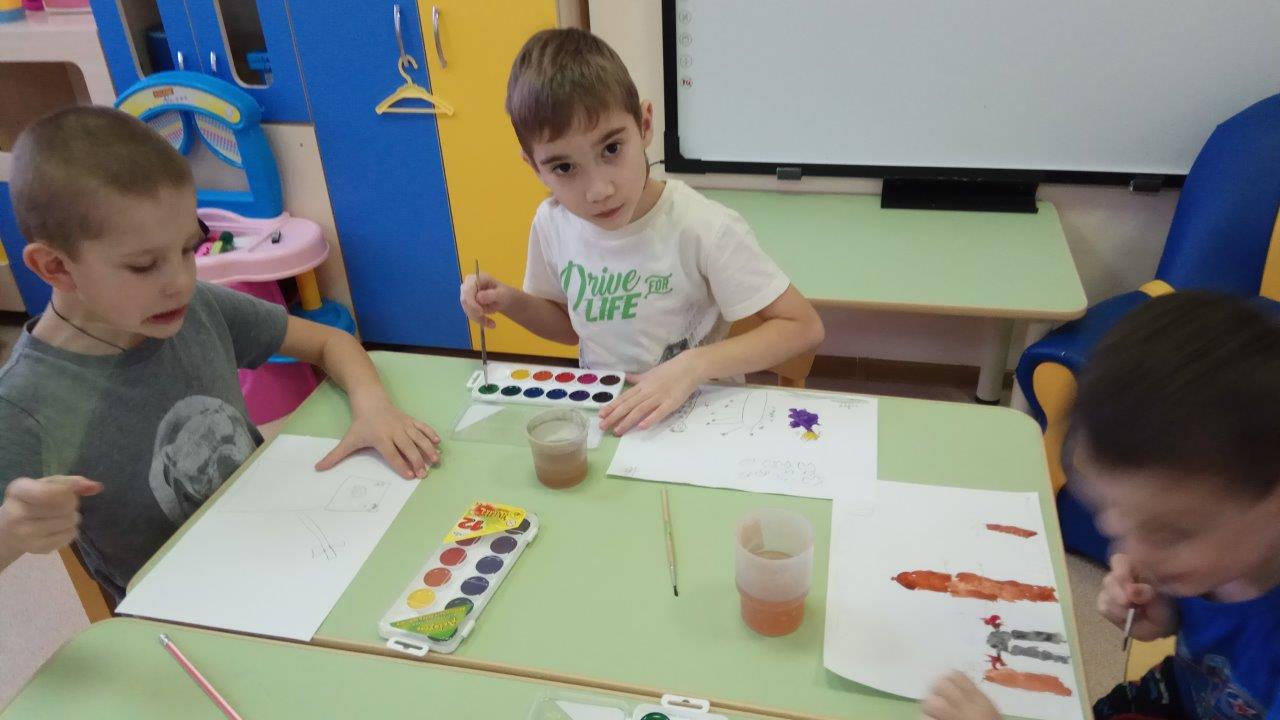 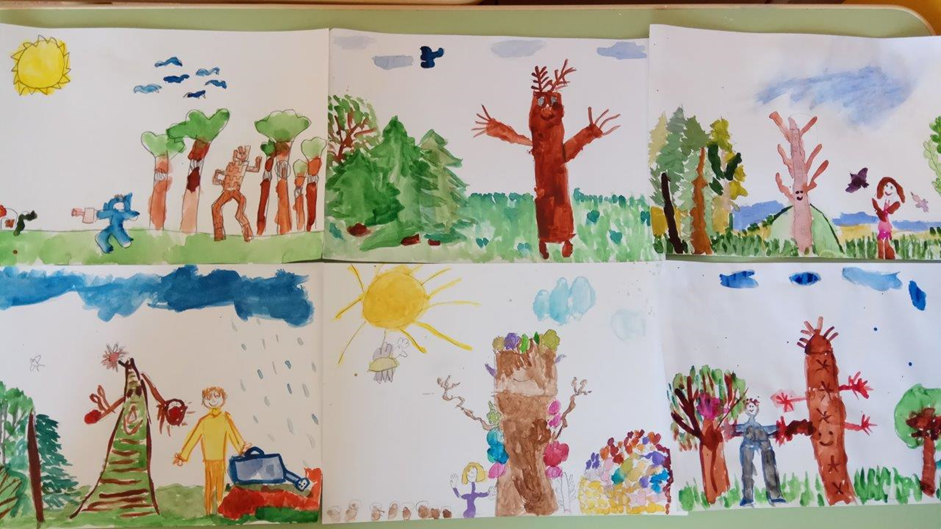 «Зеленая аксиома» в «Зеленый рюкзачок»
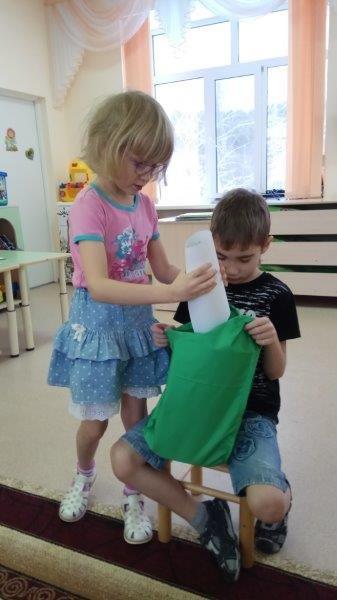 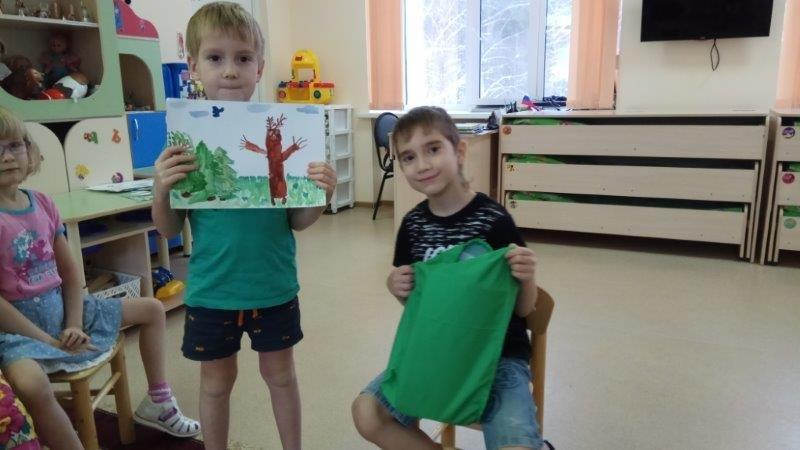 Спасибо за внимание